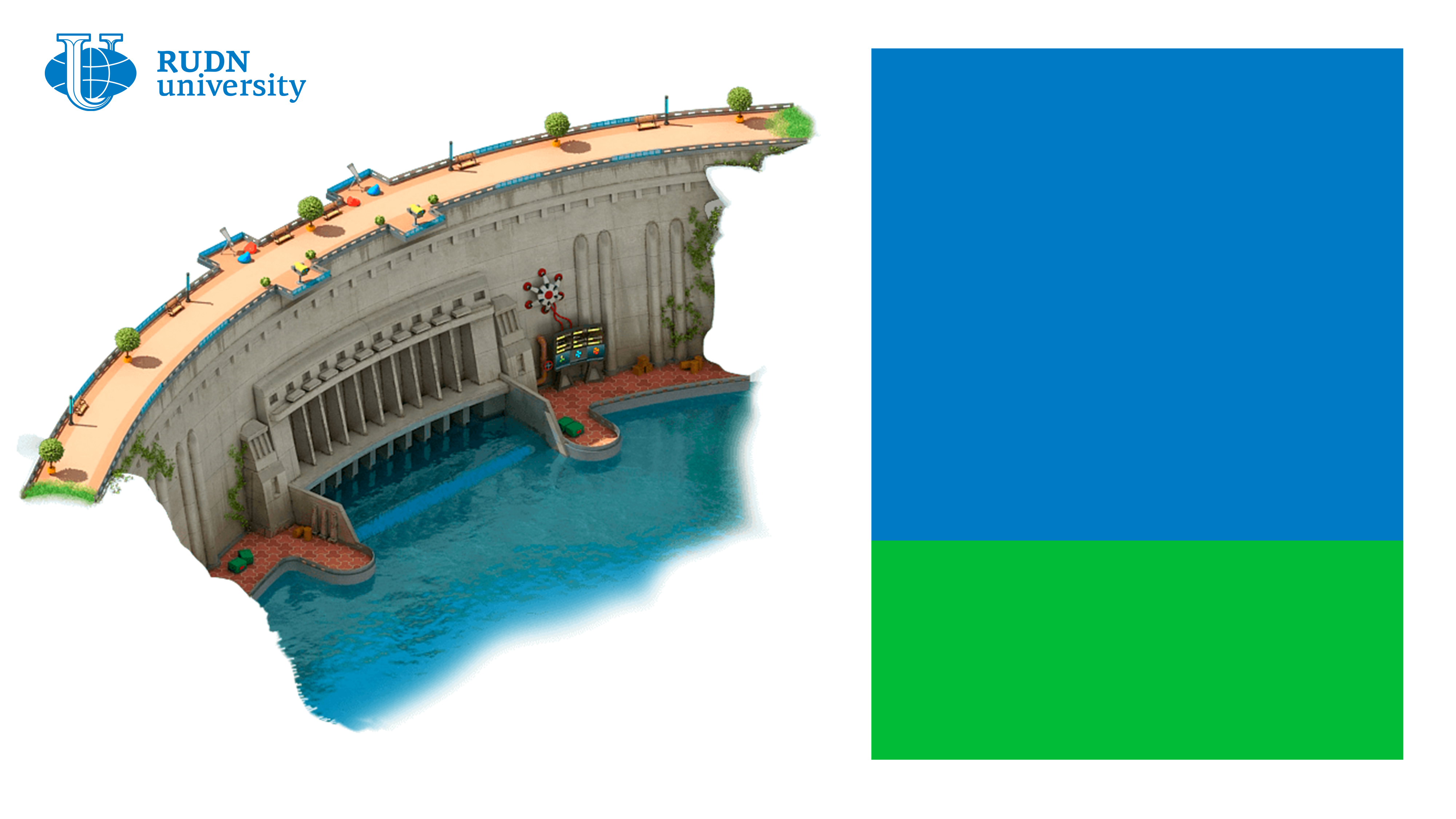 Global hydropower as the main driver of sustainable development in the context of Industry 4.0Мировая гидроэнергетика как основной драйвер устойчивого развития в условиях индустрии 4.0
Андронова Инна Витальевна,д.э.н., профессор
Кузьмин Владислав Вадимович
Тинькова Арина Александровна
Российский университет дружбы народов
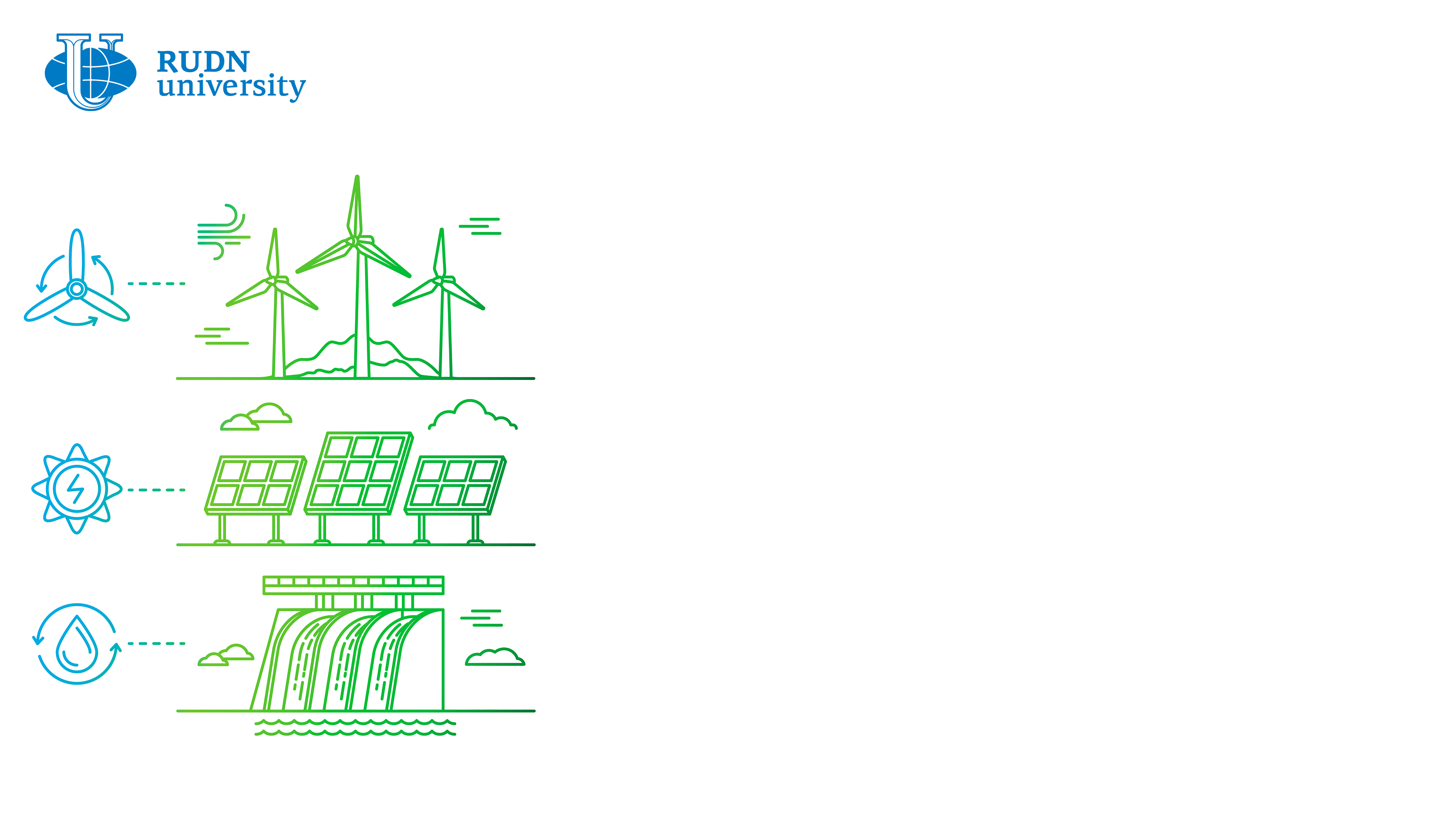 Мировая гидроэнергетика как основной драйвер устойчивого развития в условиях индустрии 4.0
Цель исследования:
Изучение возможности укрепления позиций гидроэнергетики в мировом энергетическом балансе в качестве основного драйвера устойчивого развития среди возобновляемых источников энергии в условиях индустрии 4.0.
Направления исследования:
Что рассмотрено?
Глобальные энергетические тенденции, учитывающие проблему изменения климата;
Участие международных организаций в сфере гидроэнергетики и рыночная конъюнктура сектора.
Что выявлено?
Основные тенденции роста мировой гидроэнергетики в концепции устойчивого развития
Необходимость развития гидроэнергетики в отдельных странах на данный момент как элемента государственной политики.
2
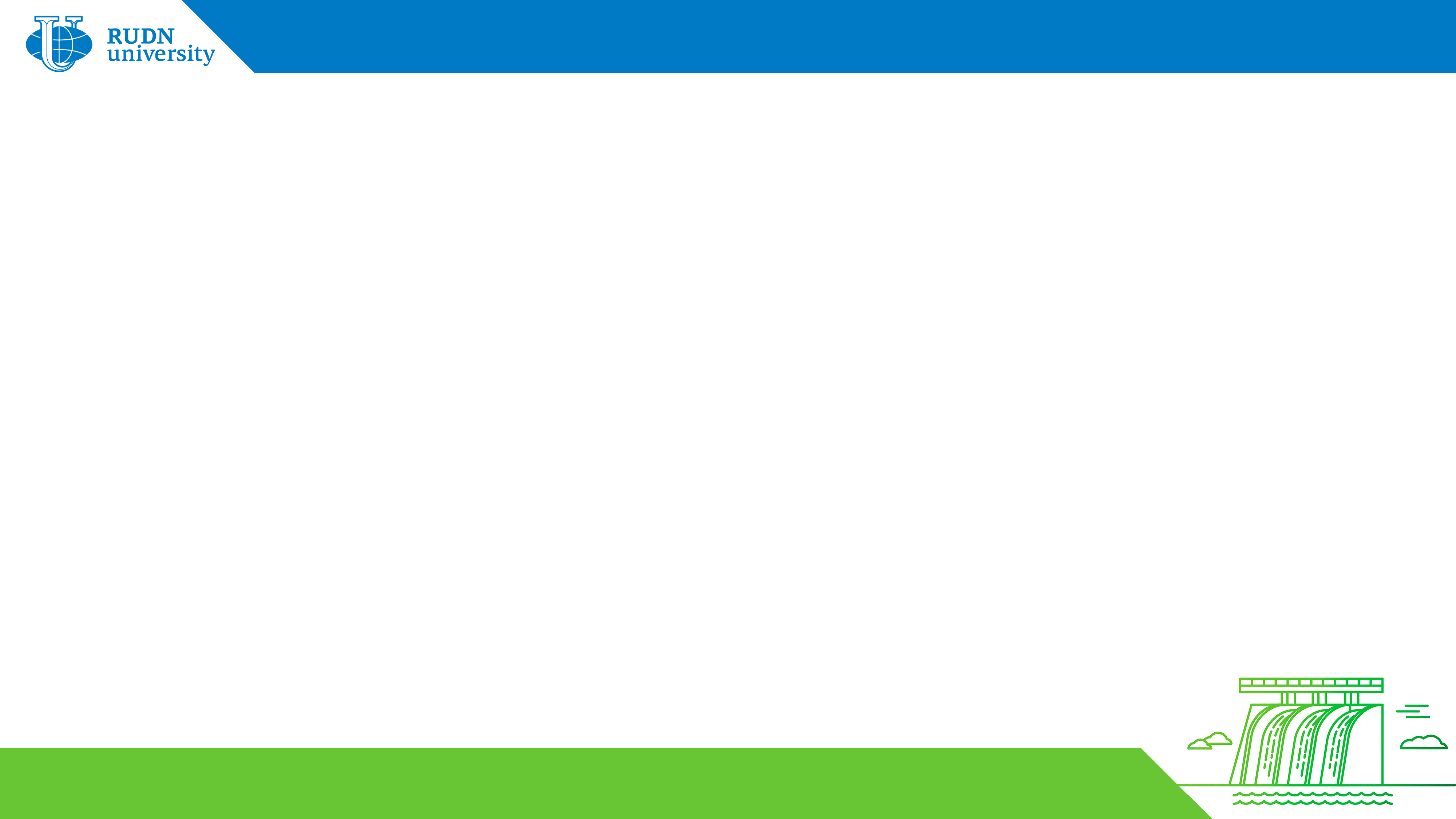 Рост установленной гидроэнергетической мощности с 1950 г.
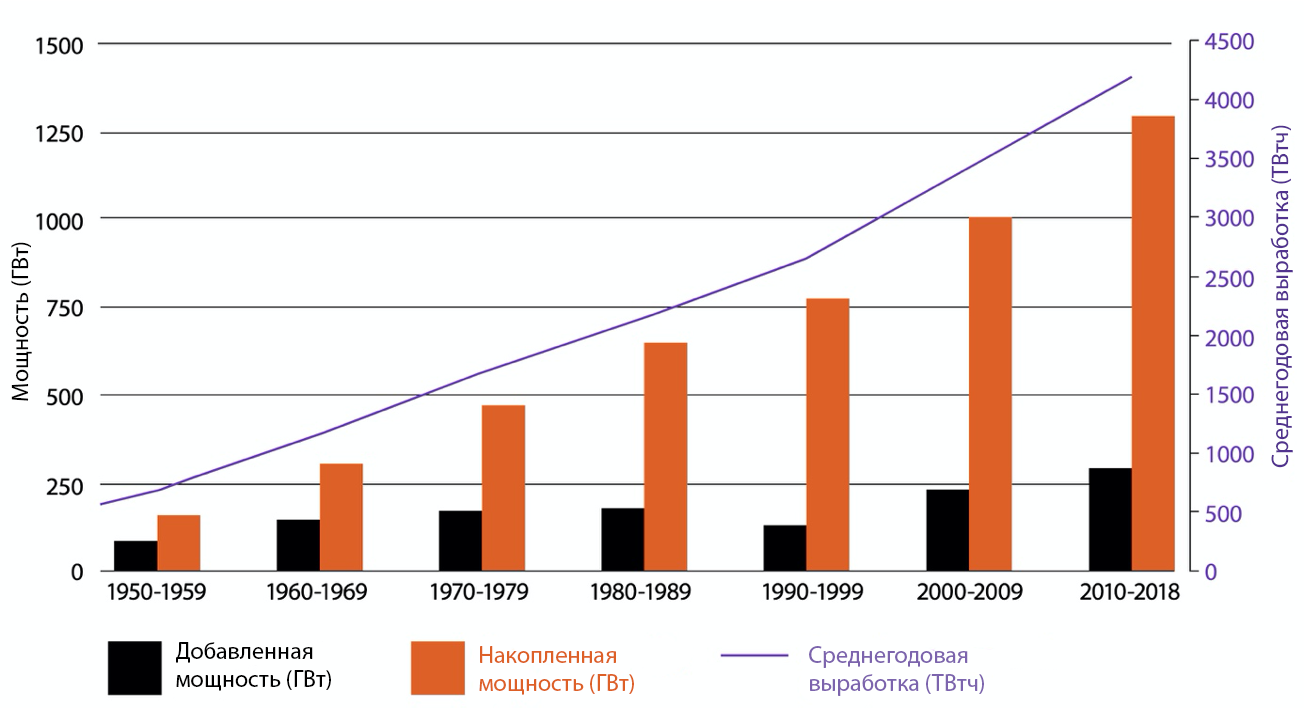 Источник: International Hydropower Association, 2019
3
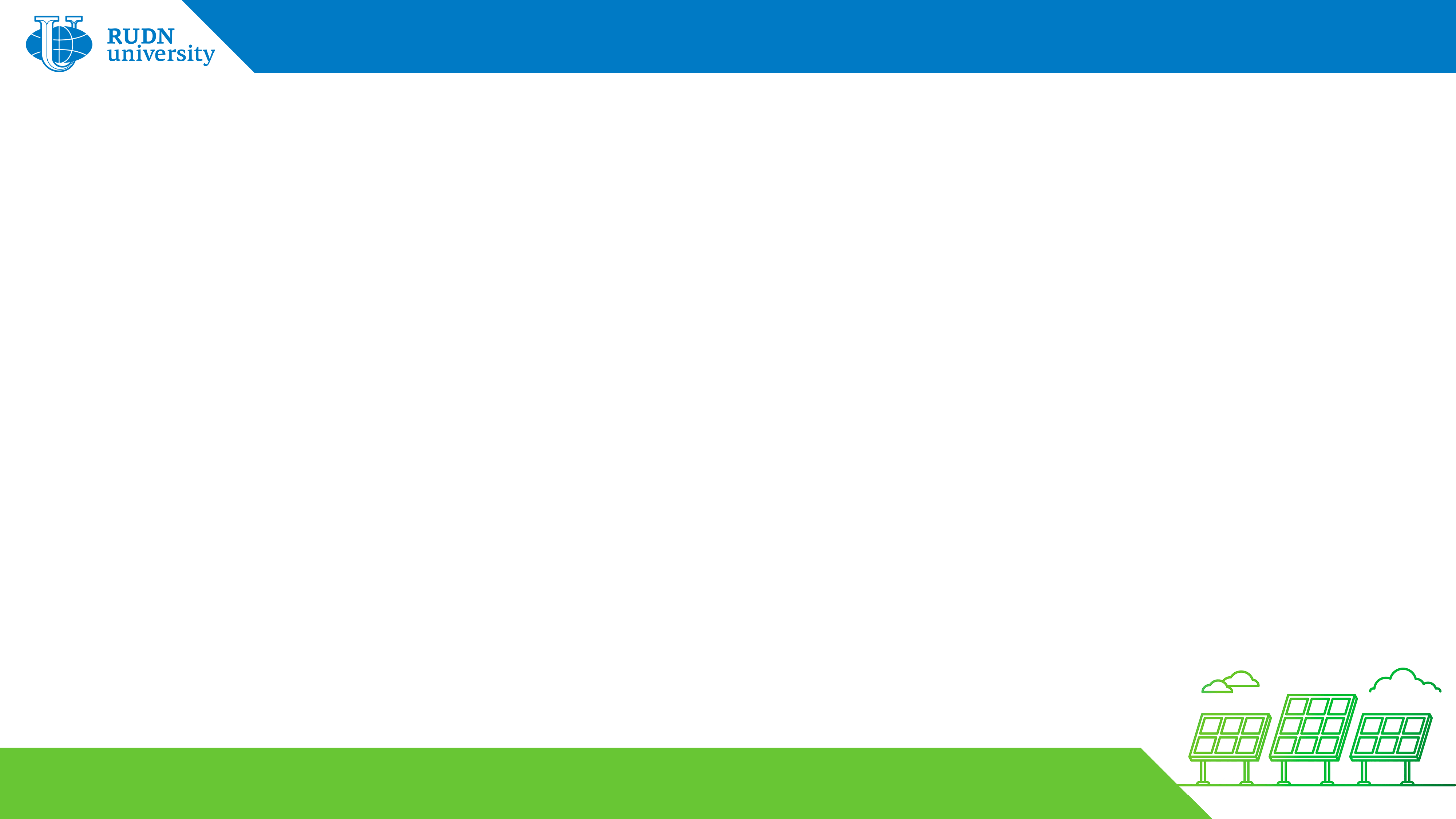 Установленная мощность гидроаккумулирующих электростанций в мире по странам
Источник: составлено авторами на основе данных International
	Hydropower Association, 2020
4
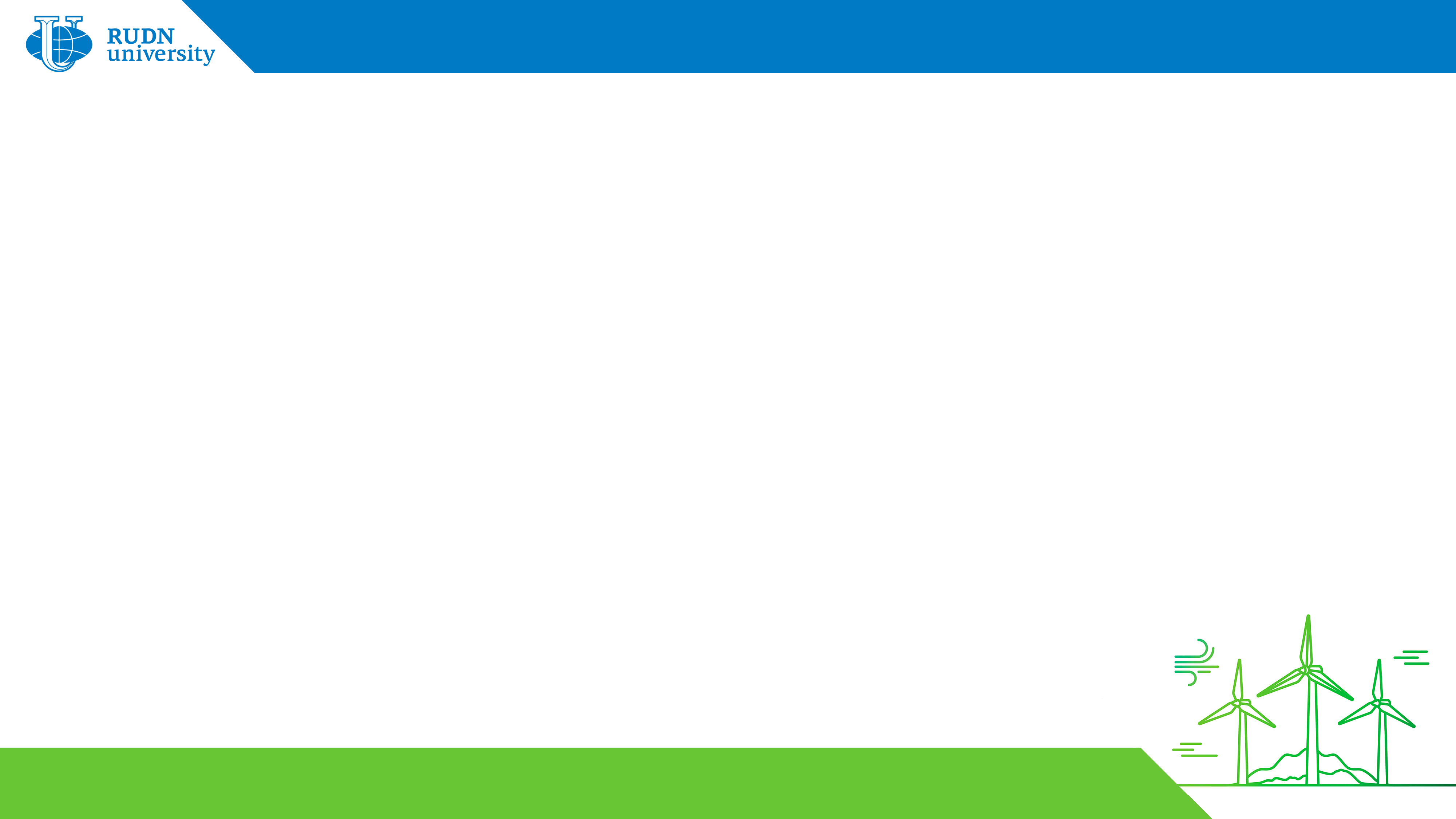 Мировые цены на электроэнергию по источникам энергии в 2018 г.
Источник: составлено авторами на основе данных 
	International Renewable Energy Agency, 2018
5
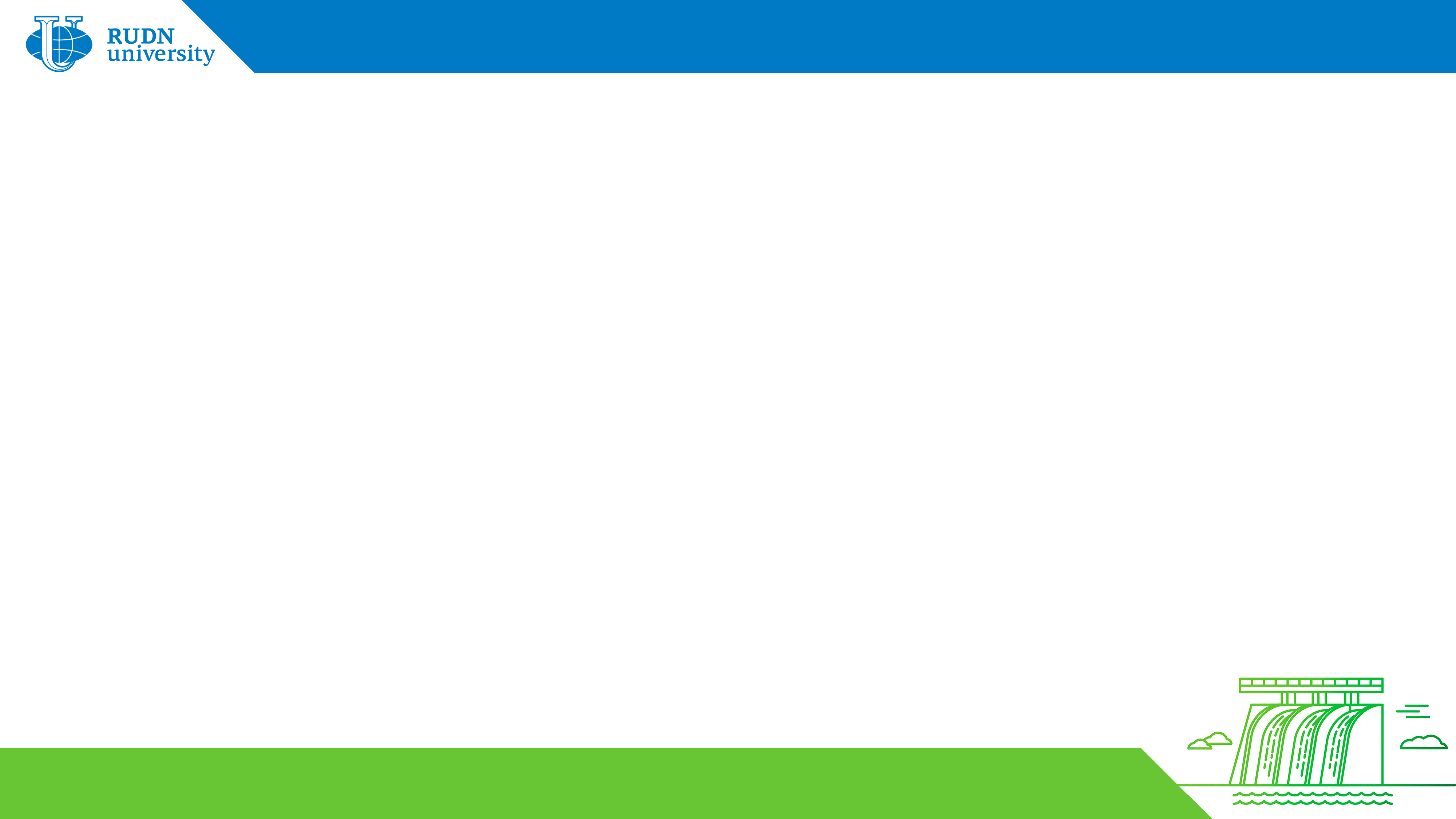 Средневзвешенная общая установленная стоимость мощности в мире, коэффициенты мощности и LCOE гидроэнергетики, 2010-2018 гг.
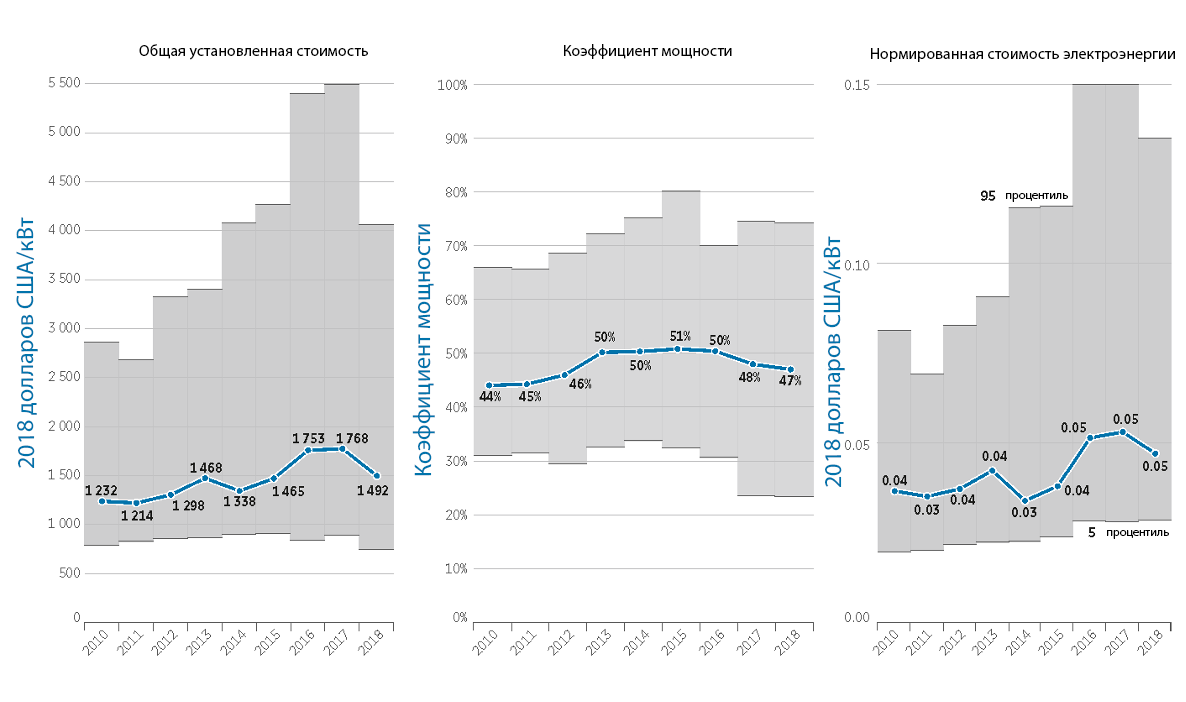 Источник: International Renewable Energy Agency, 2018
6
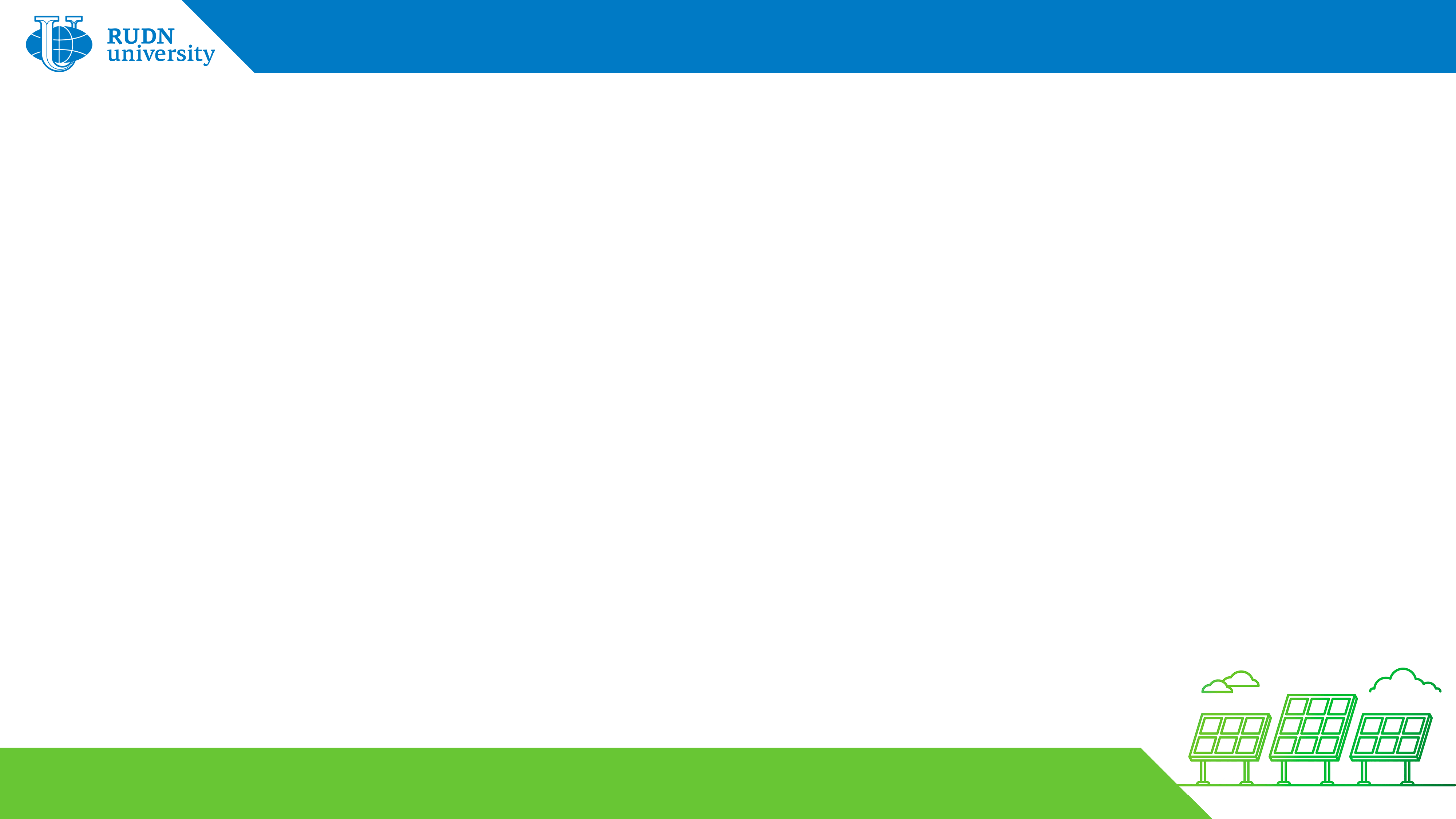 Общие установленные затраты на гидроэнергетику по проектам и средневзвешенные, включая средневзвешенные по диапазону мощности, 2000-2018 гг.
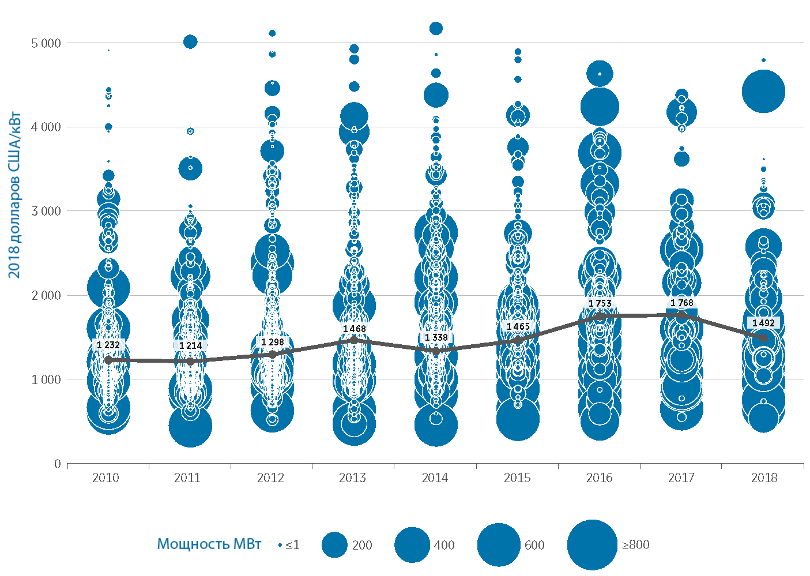 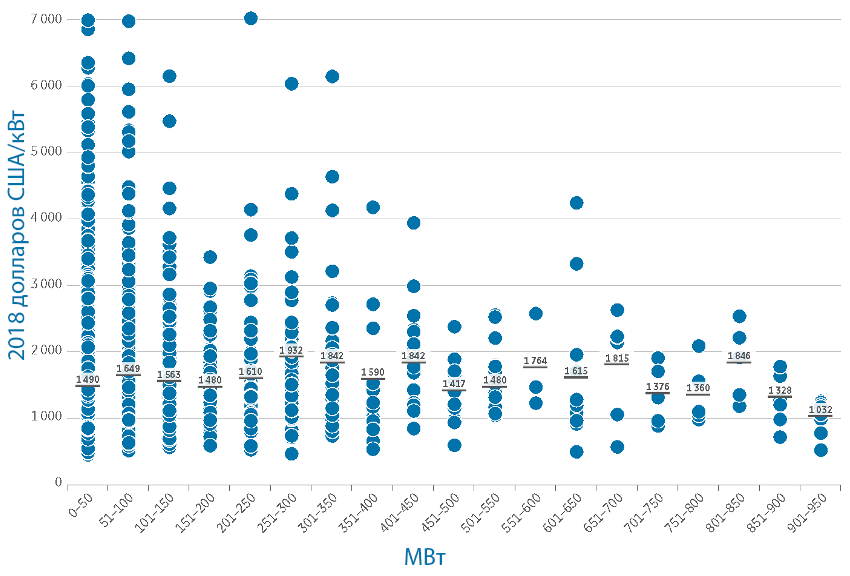 Источник: International Renewable Energy Agency, 2018
7
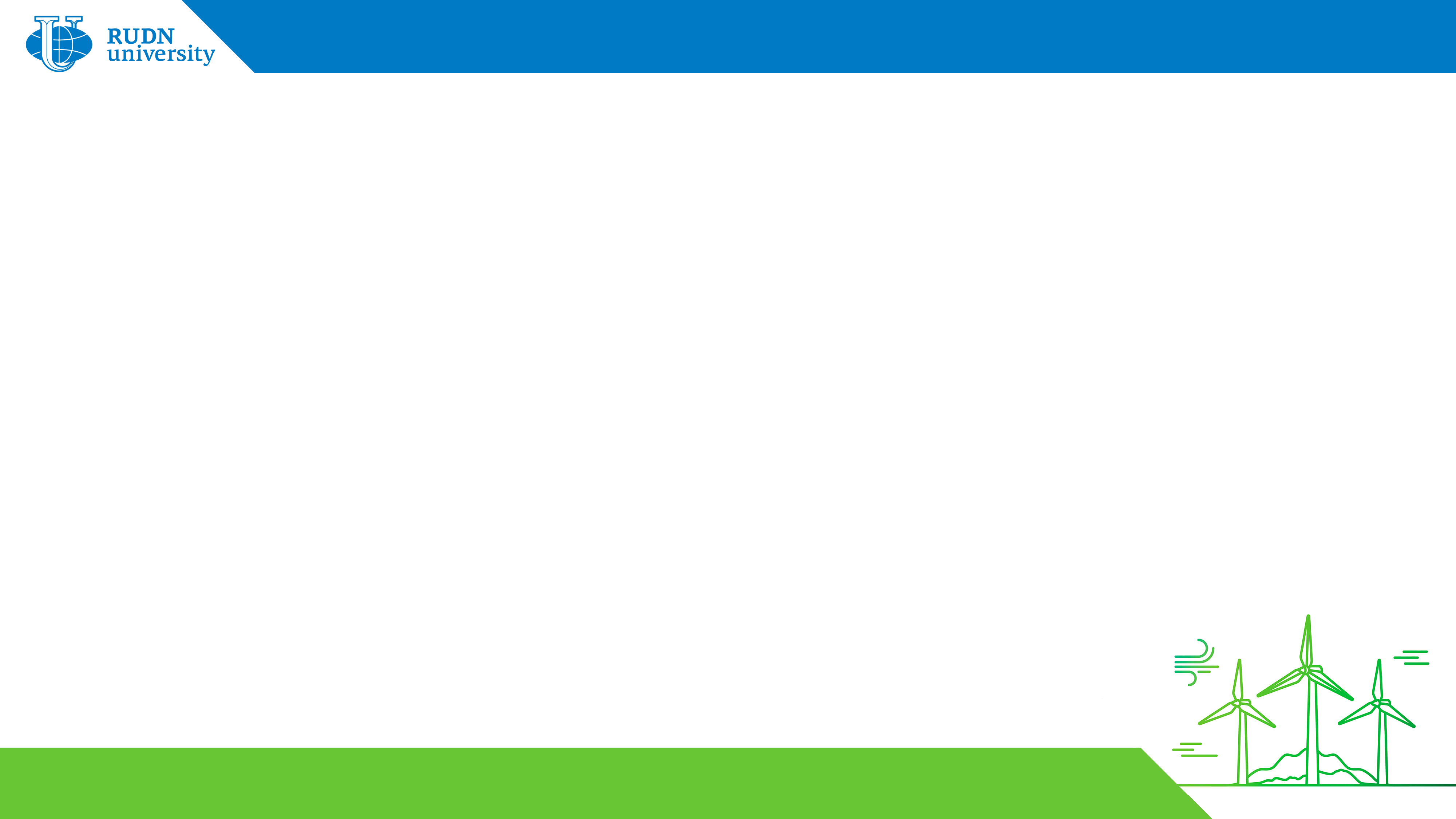 Схематическая структура глобального управления на мировом энергетическом рынке
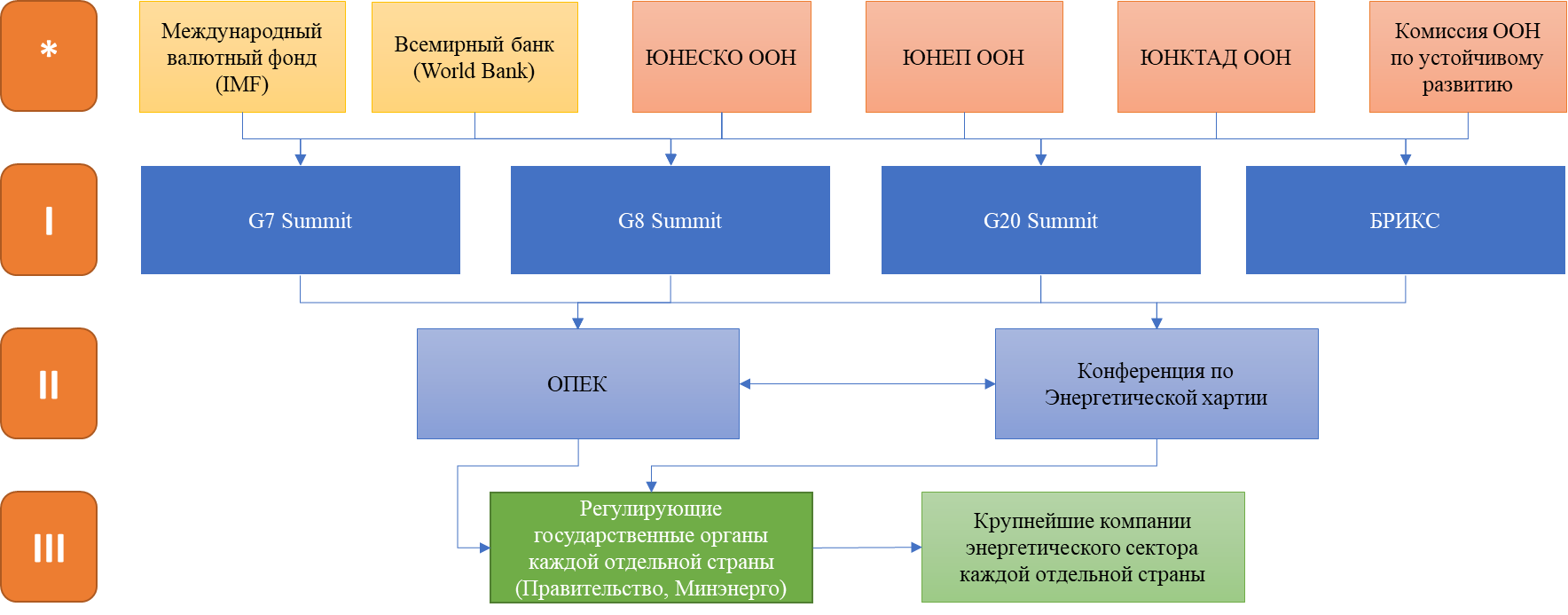 Источник: составлено авторами на основе данных United Nations Educational, Scientific and Cultural	Organization, 2020
8
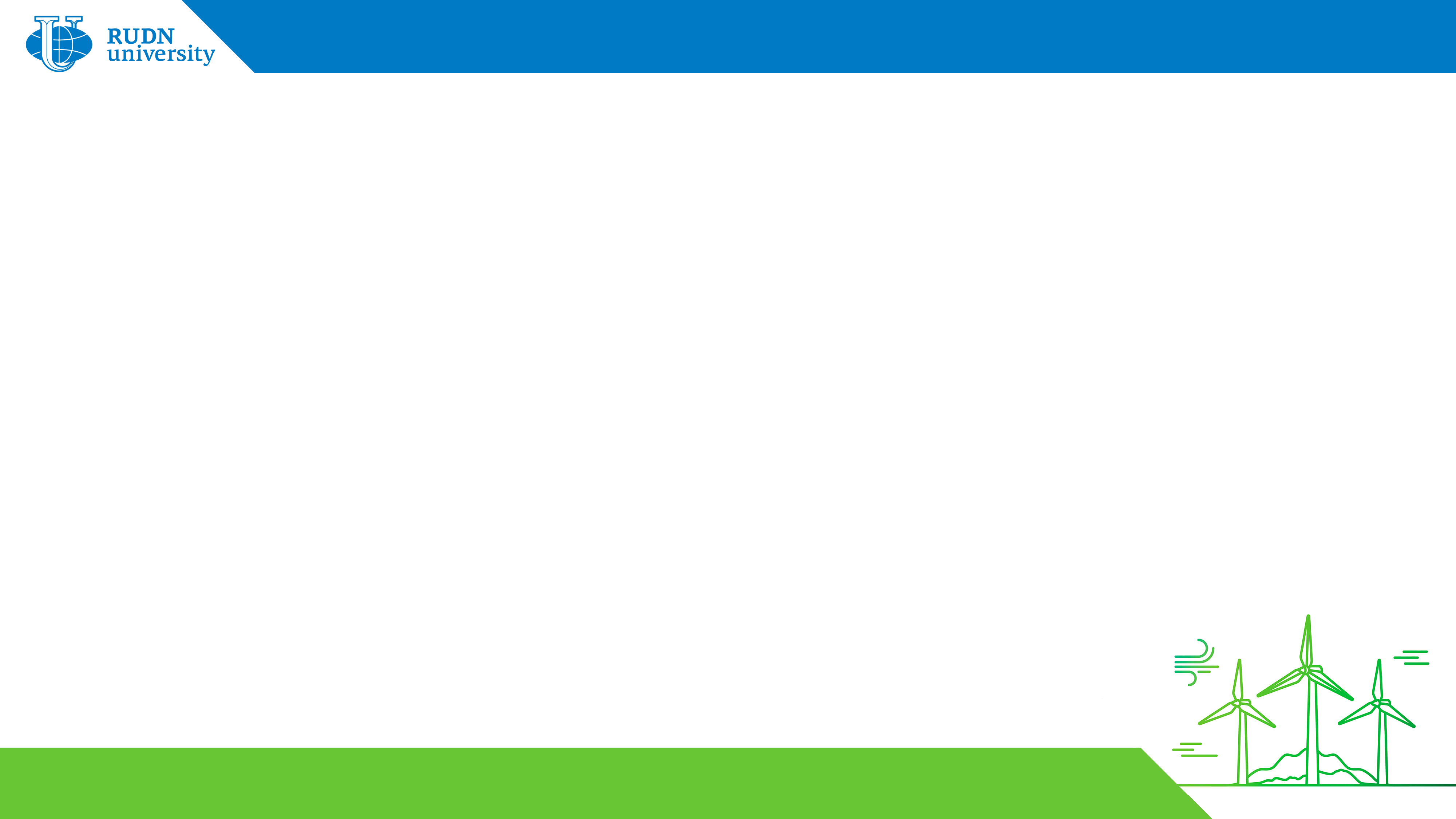 Схематическая структура глобального управления на мировом рынке гидроэнергетики
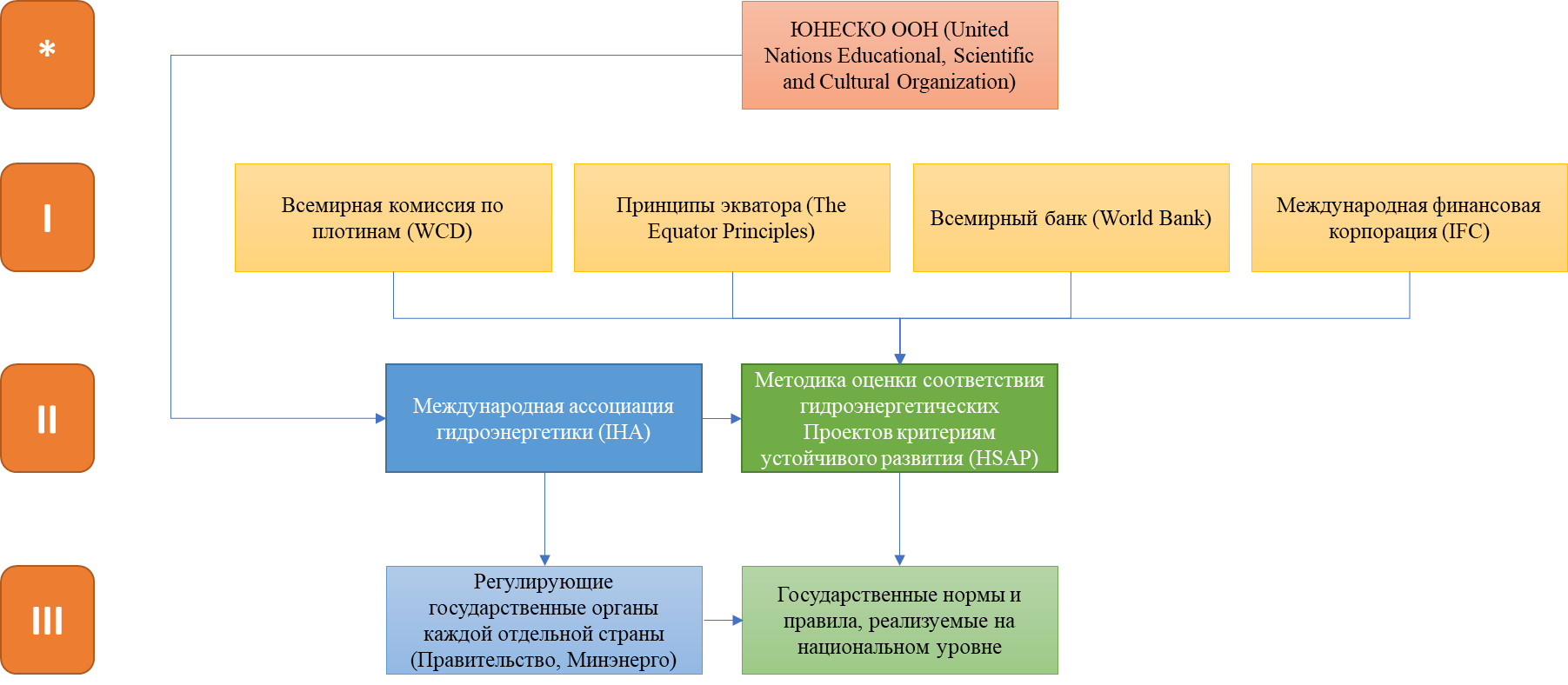 Источник: составлено авторами на основе данных United Nations Educational, Scientific and	Cultural Organization, 2020
9
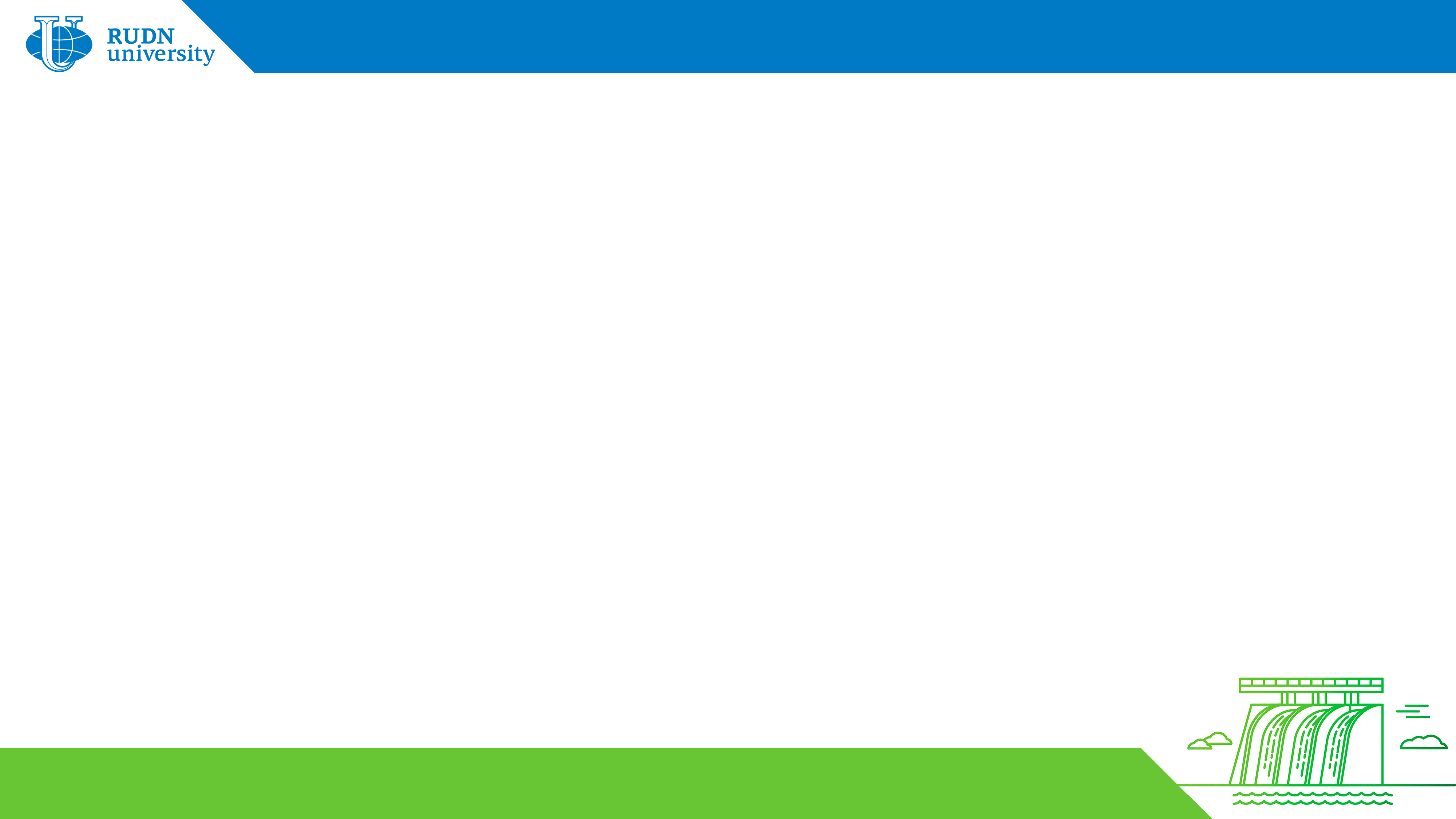 Конъюнктура товарных групп рынка возобновляемых источников энергии
Источник: составлено и рассчитано авторами на основе данных	International Renewable Energy Agency, 2018
10
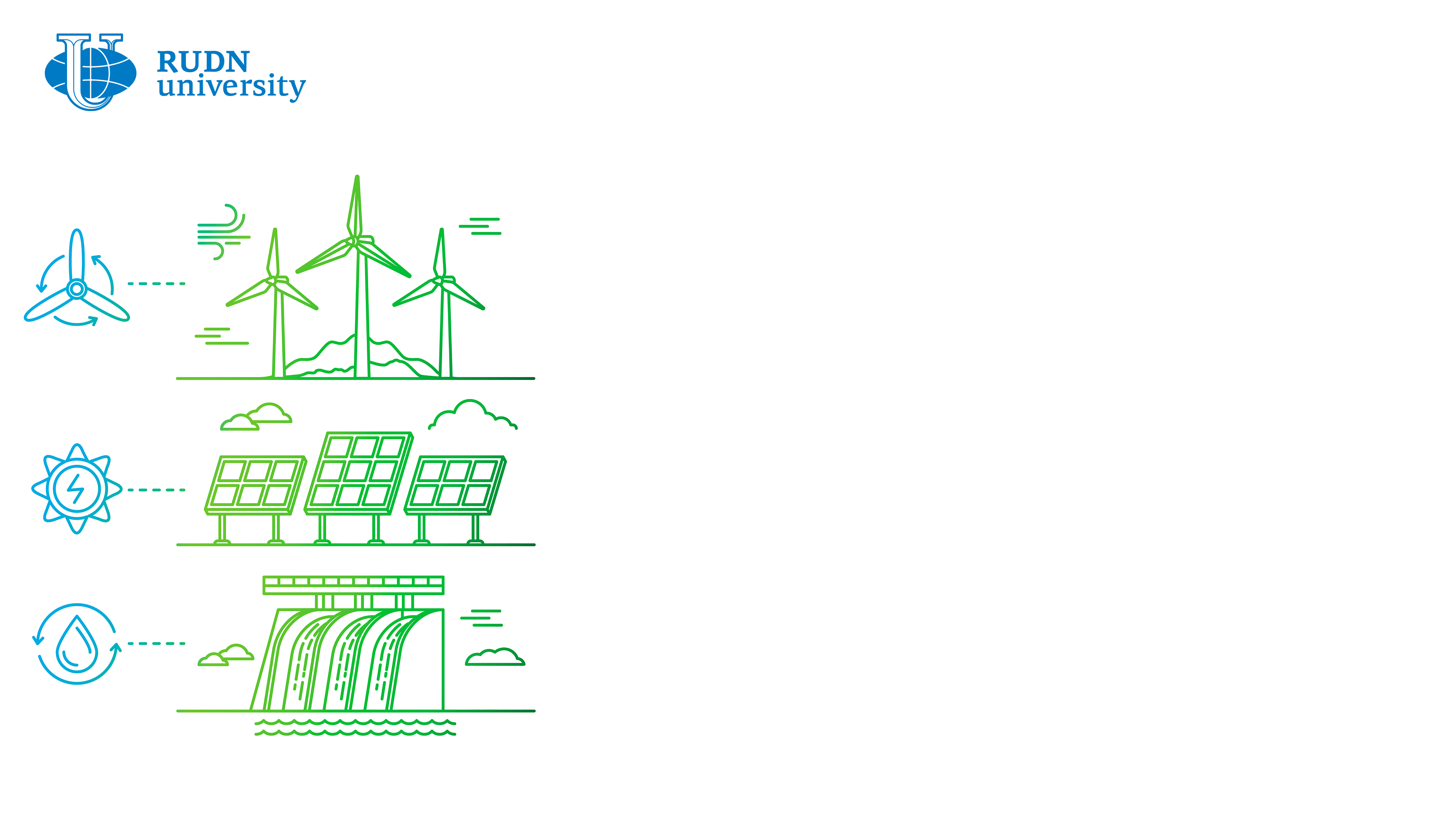 Мировая гидроэнергетика как основной драйвер устойчивого развития в условиях индустрии 4.0
Либерализация электроэнергетики, сопровождаемая реструктуризацией органов и изменением механизмов управления системами электроснабжения;
Расширение возможностей для привлечения частного и банковского капитала, прежде всего для сооружения ГЭС небольшой и средней мощности;
Крупные гидроэнергетические проекты не являются инвестиционно привлекательными;
Как следствие - масштабное развитие гидроэнергетики в отдельных странах должно оставаться элементом государственной энергетической политики.
11
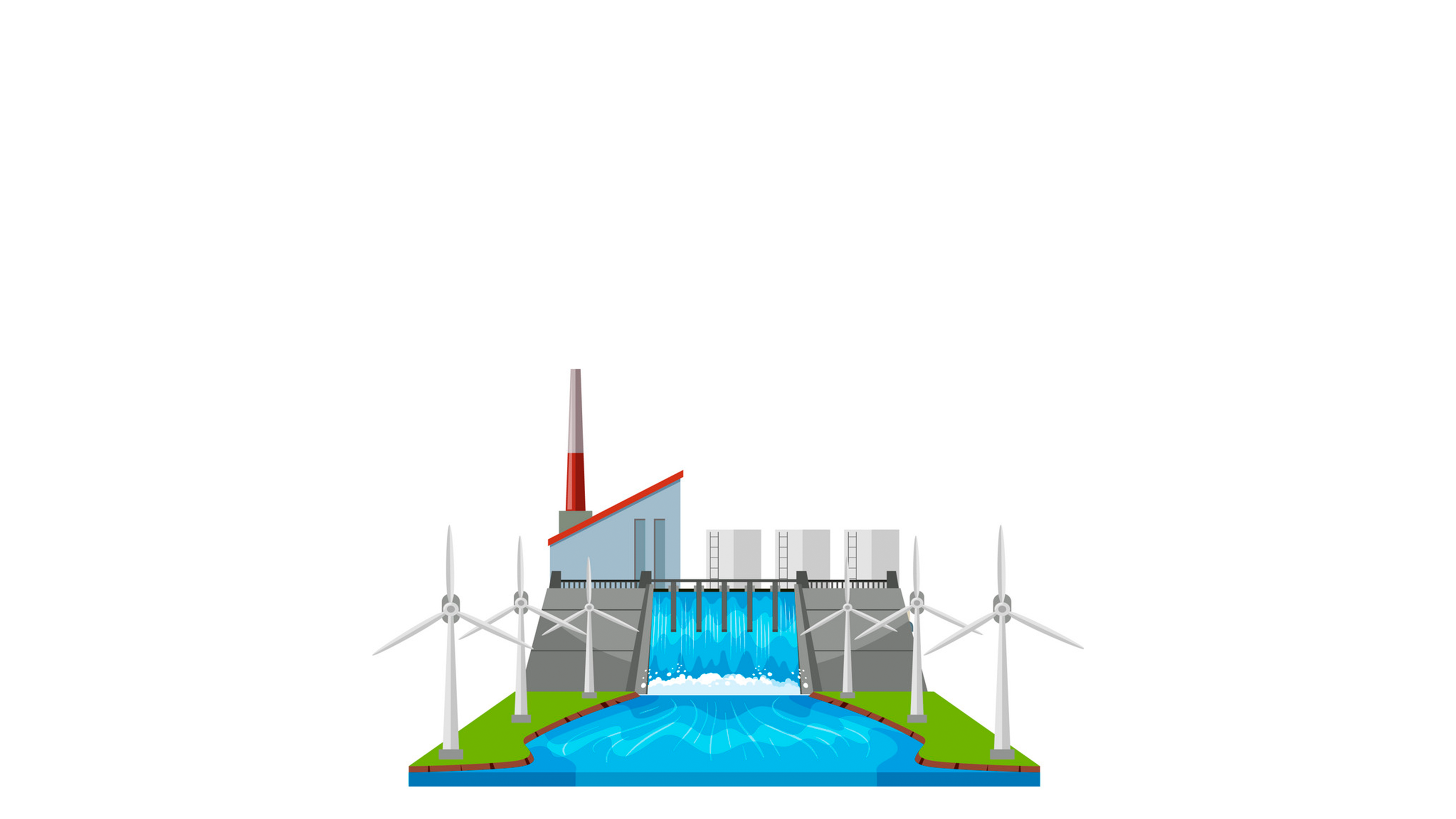 СПАСИБО ЗА ВНИМАНИЕ!